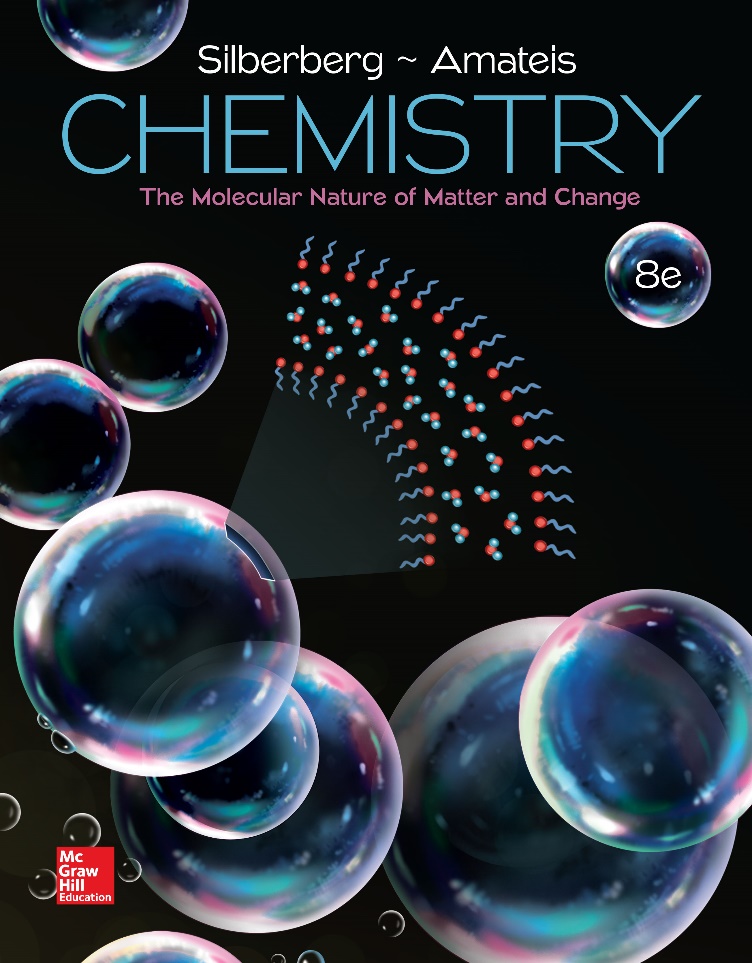 Chemistry
The Molecular Nature of Matter and Change  Seventh Edition
Martin S. Silberberg and Patricia G. Amateis
Chapter 1: Keys to the Study of Chemistry
1.1  Some Fundamental Definitions
1.2  Chemical Arts and the Origins of Modern Chemistry
1.3  The Scientific Approach: Developing a Model
1.4  Measurement and Chemical Problem Solving
1.5  Uncertainty in Measurement: Significant Figures
Chemistry
Chemistry is the study of matter, its properties, the changes that matter undergoes, and the energy associated with these changes.
Definitions
Matter:	anything that has both mass and volume – the “stuff” of the universe: books, planets, trees, professors, students
Composition: the types and amounts of simpler substances that make up a sample of matter
Properties: the characteristics that give each substance a unique identity
The States of Matter
A solid has a fixed shape and volume. Solids may be hard or soft, rigid or flexible.
A liquid has a varying shape that conforms to the shape of the container, but a fixed volume. A liquid has an upper surface.
A gas has no fixed shape or volume and therefore does not have a surface.
The Physical States of Matter
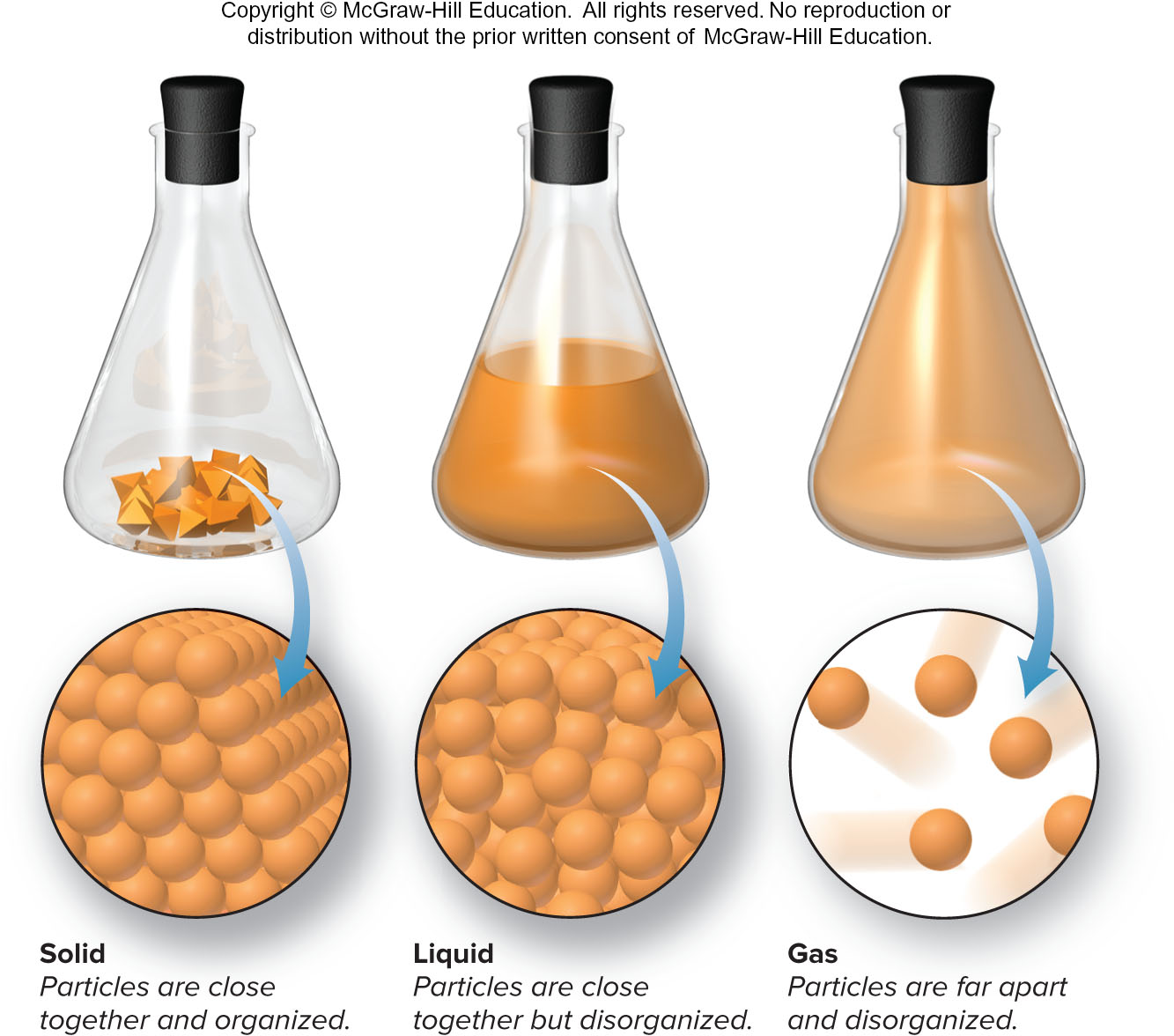 Fig 1.1
Physical and Chemical Properties
Physical Properties 
properties a substance shows by itself without interacting with another substance 
color, melting point, boiling point, density
Chemical Properties 
properties a substance shows as it interacts with, or transforms into, other substances 
flammability, corrosiveness
The Distinction Between Physical and Chemical Change
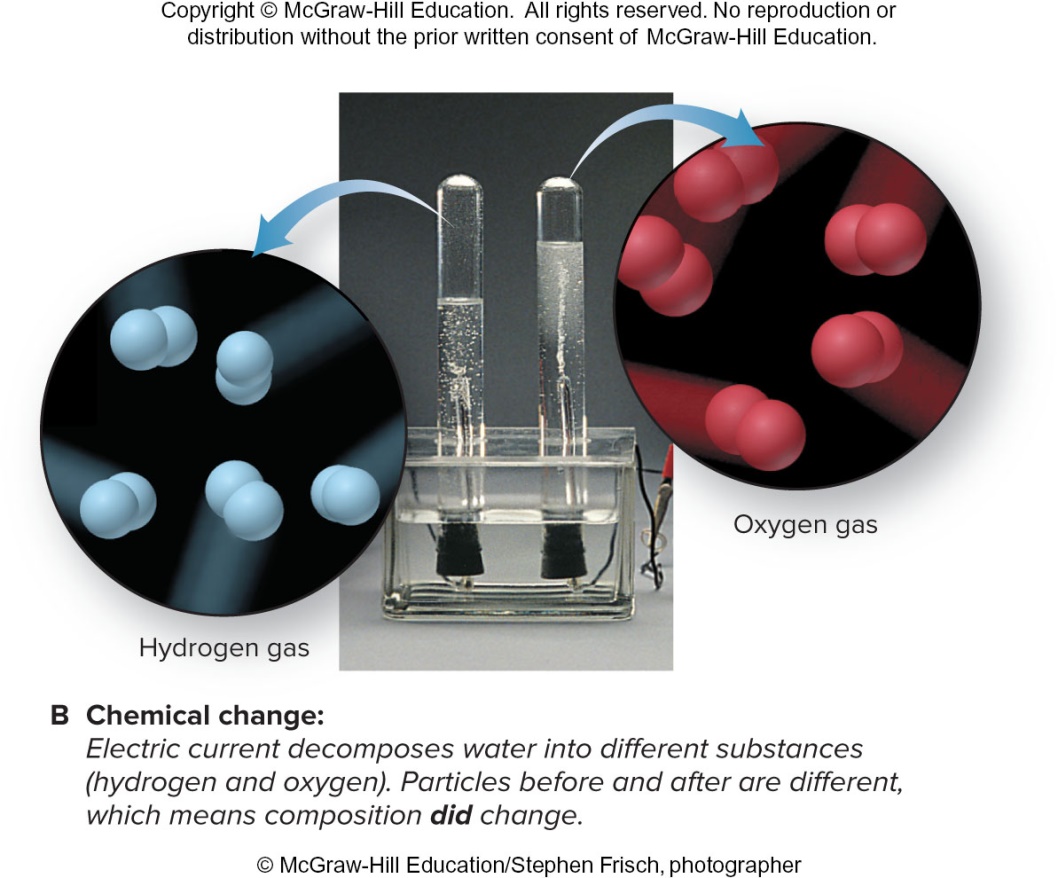 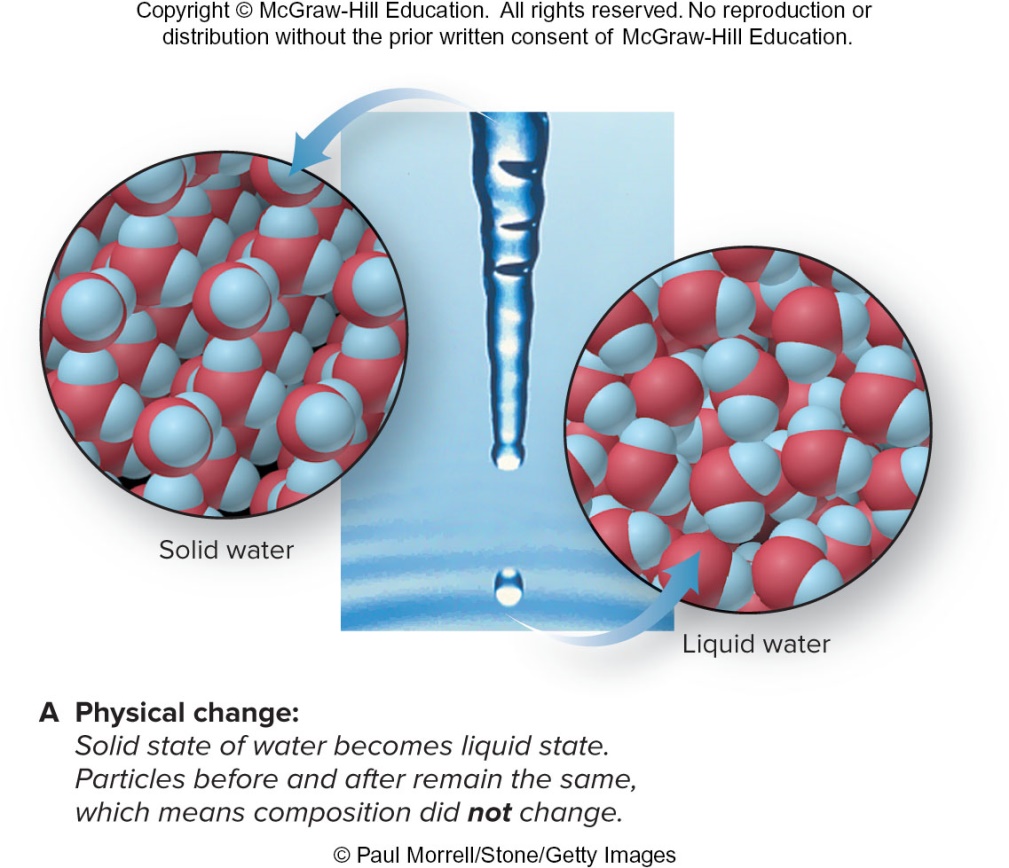 Fig 1.2
(A) © Paul Morrell/Stone/Getty Images; (B) © McGraw-Hill Education/Stephen Frisch, photographer
Sample Problem 1.1 – Problem and Plan
Visualizing Change on the Atomic Scale
PROBLEM: The scenes below represent an atomic-scale view of substance A undergoing two different changes. Decide whether each scene shows a physical or a chemical change.
PLAN: We need to determine what change is taking place. The numbers and colors of the little spheres that represent each particle tell its “composition”. If the composition does not change, the change is physical, whereas a chemical change results in a change of composition.
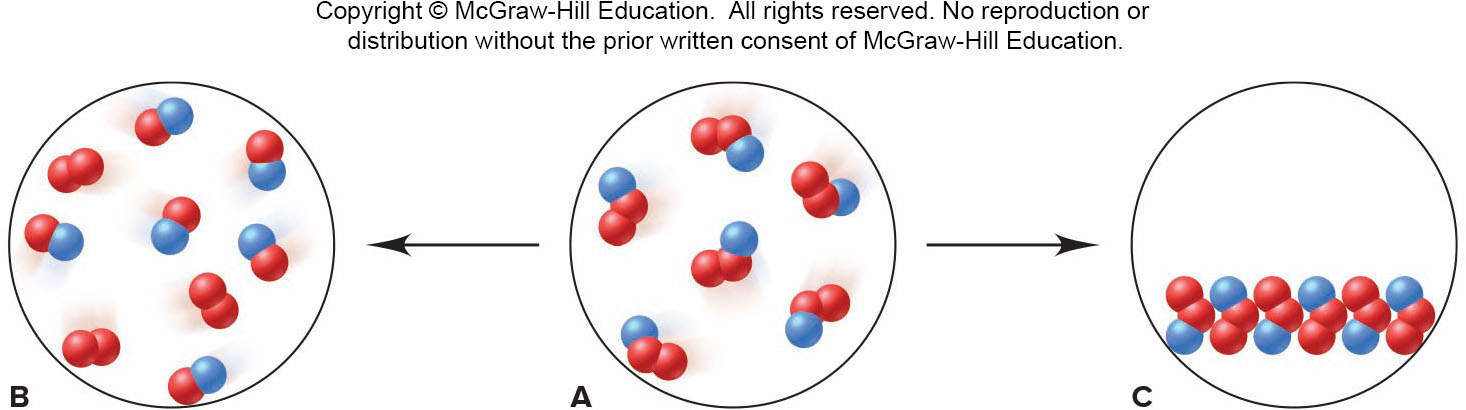 Sample Problem 1.1 – Solution
SOLUTION: Each particle of substance A is composed of one blue and two red spheres. Sample B is composed of two different types of particles –  some have two red spheres while some have one red and one blue. As A changes to B, the chemical composition has changed. A  B is a chemical change.
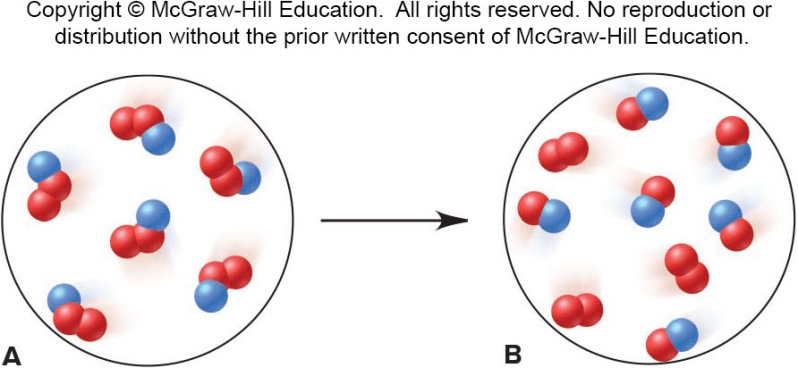 Sample Problem 1.1 – Solution, Cont’d
SOLUTION: Each particle of C is still composed of one blue and two red spheres, but the particles are closer together and are more organized. The composition remains unchanged, but the physical form is different. A  C is a physical change.
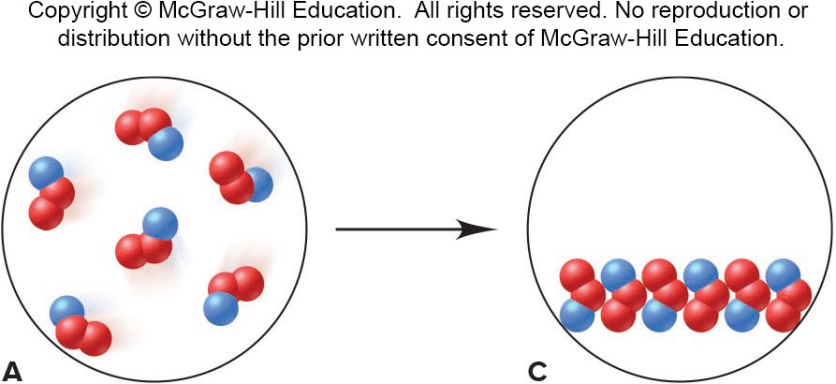 Temperature and Change of State
A change of state is a physical change.
– Physical form changes, composition does not.
Changes in physical state are reversible
– by changing the temperature.
A chemical change cannot simply be reversed by a change in temperature.
Some Characteristic Properties of Copper
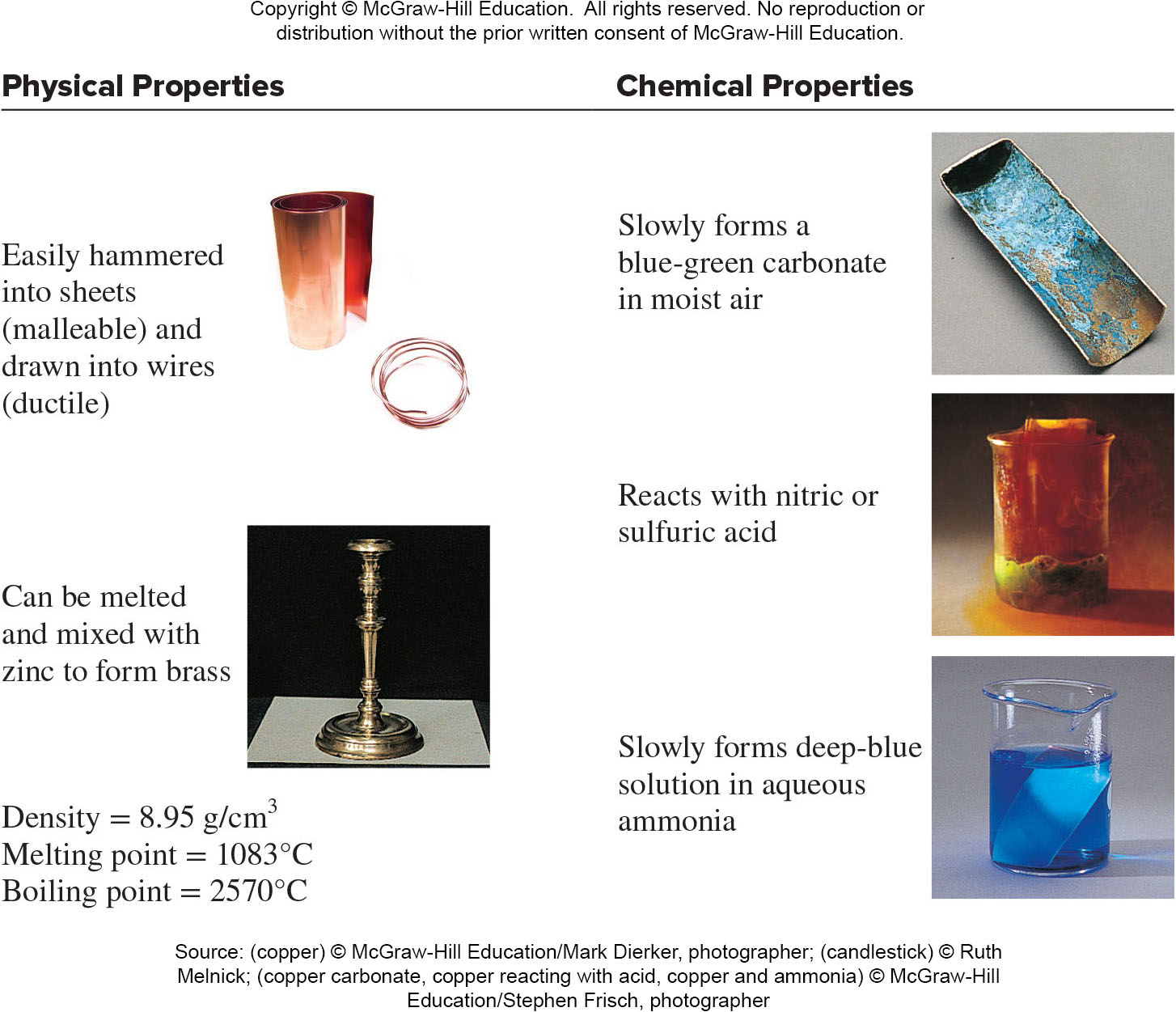 Table 1.1
(copper) © McGraw-Hill Education/Mark Dierker, photographer; (candlestick) © Ruth Melnick; (copper carbonate, copper reacting with acid, copper and ammonia) 
© McGraw-Hill Education/Stephen Frisch, photographer
Sample Problem 1.2 – Problem and Plan
Distinguishing Between Physical and Chemical Change
PROBLEM: Decide whether each of the following processes is primarily a physical or a chemical change, and explain briefly:
(a) Frost forms as the temperature drops on a humid winter night.
(b) A cornstalk grows from a seed that is watered and fertilized.
(c) A match ignites to form ash and a mixture of gases.
(d) Perspiration evaporates when you relax after jogging.
(e) A silver fork tarnishes slowly in air.
PLAN: “Does the substance change composition or just change form?”
Sample Problem 1.2 – Solution
(a) Frost forms as the temperature drops on a humid winter night – physical change
(b) A cornstalk grows from a seed that is watered and fertilized – chemical change
(c) A match ignites to form ash and a mixture of gases – chemical change
(d) Perspiration evaporates when you relax after jogging – physical change
(e) A silver fork tarnishes slowly in air – chemical change
Energy in Chemistry
Energy is the ability to do work.
Potential Energy is energy due to the position of an object.
Kinetic Energy is energy due to the movement of an object.

Total Energy = Potential Energy + Kinetic Energy
Energy Changes
Lower energy states are more stable and are favored over higher energy states.
Energy is neither created nor destroyed 
it is conserved
and can be converted from one form to another
Potential Energy is Converted to Kinetic Energy
A gravitational system.  The potential energy gained when a weight is lifted is converted to kinetic energy as the weight falls.
A lower energy state is more stable.
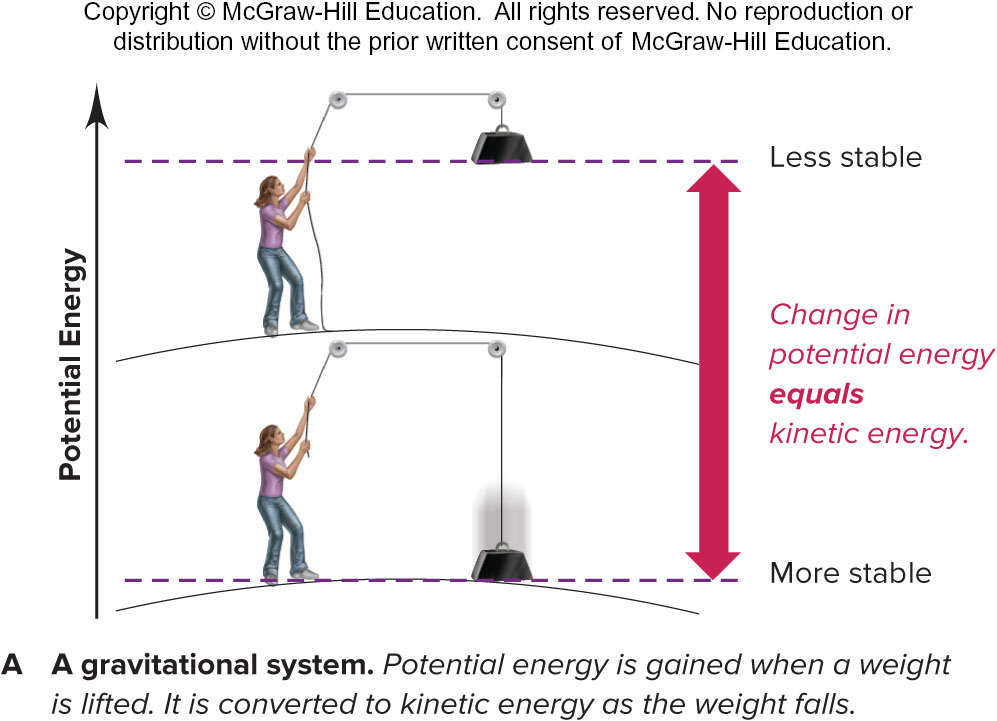 Fig 1.3
Potential Energy is Converted to Kinetic Energy (2)
A system of two balls attached by a spring.  The potential energy gained by a stretched spring is converted to kinetic energy when the moving balls are released.
Energy is conserved when it is transformed.
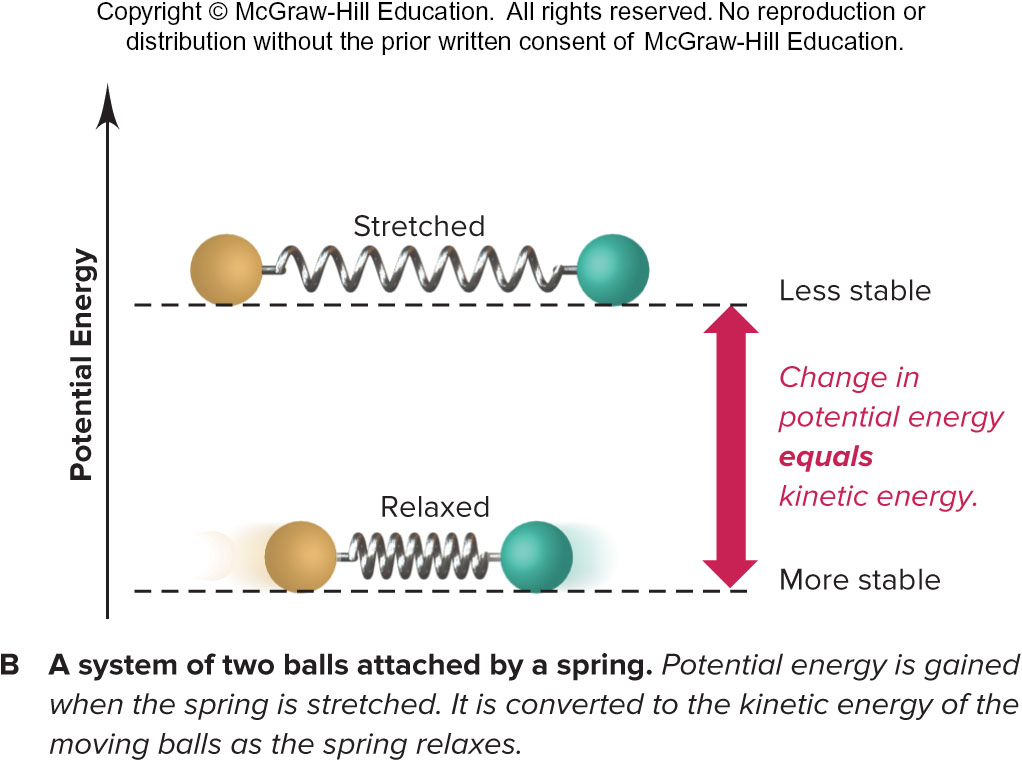 Fig 1.3
Potential Energy is Converted to Kinetic Energy, Cont’d
A system of oppositely charged particles.  The potential energy gained when the charges are separated is converted to kinetic energy as the attraction pulls these charges together.
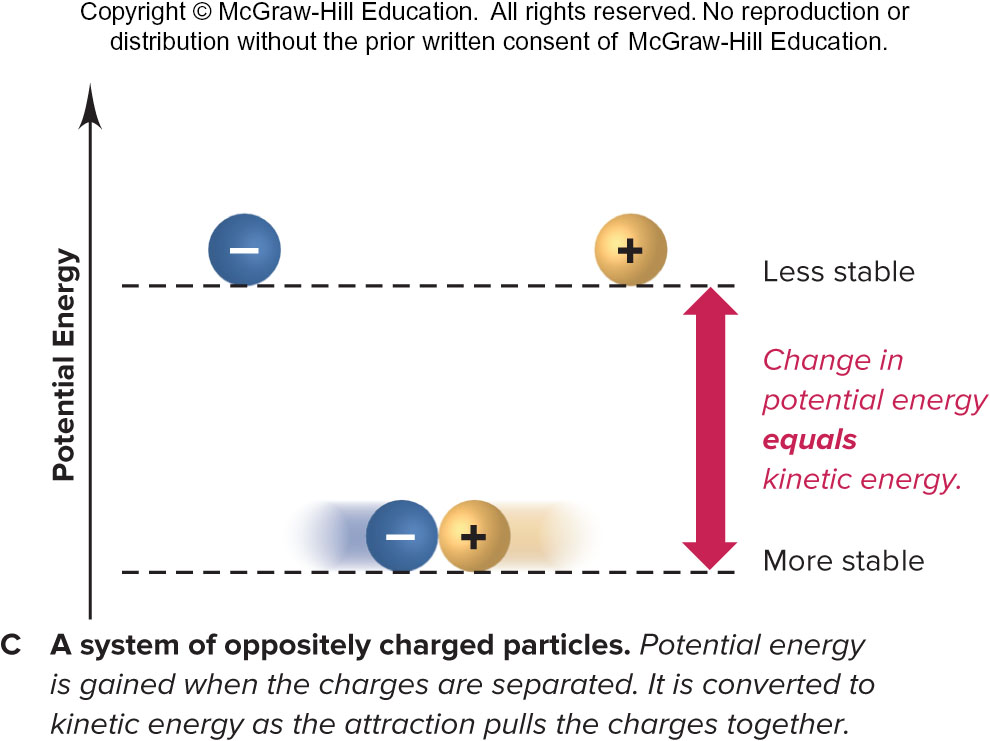 Fig 1.3
Potential Energy is Converted to Kinetic Energy, Further Cont’d
A system of fuel and exhaust.  A fuel is higher in chemical potential energy than the exhaust.  As the fuel burns, some of its potential energy is converted to the kinetic energy of the moving car.
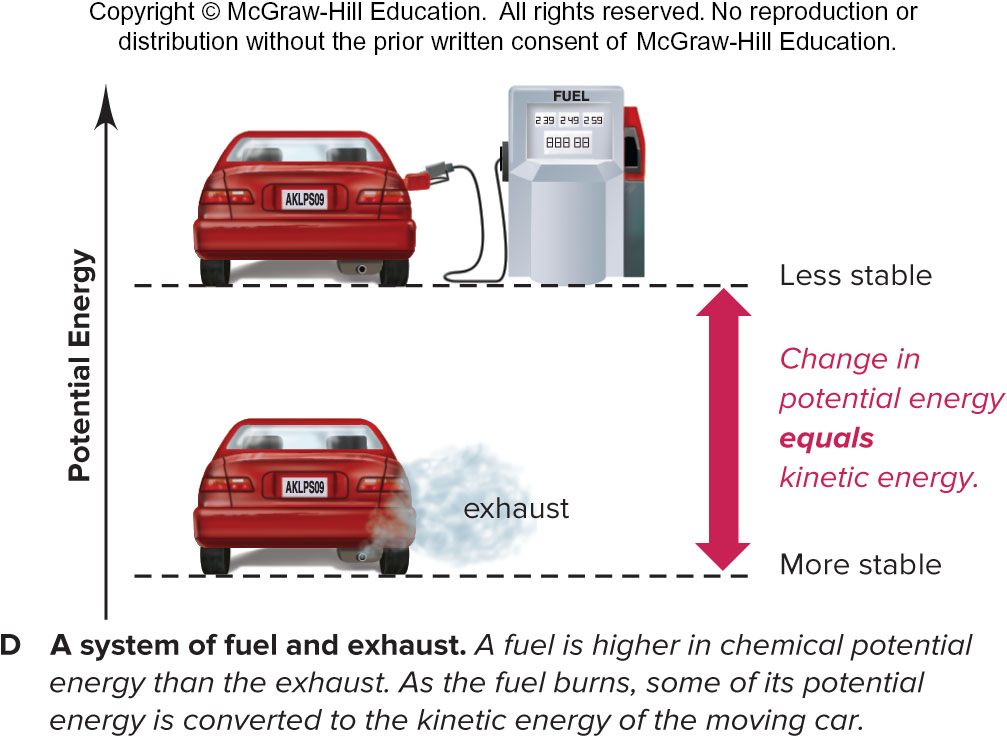 Fig 1.3
Chemical Arts and the Origins of Modern Chemistry
Alchemy, medicine, and technology placed little emphasis on objective experimentation, focusing instead on mystical explanations or practical experience, but these traditions contributed some apparatus and methods that are still important.
Lavoisier overthrew the phlogiston theory by showing, through quantitative, reproducible measurements, that oxygen, a component of air, is required for combustion and combines with a burning substance.
The Scientific Approach to Understanding Nature
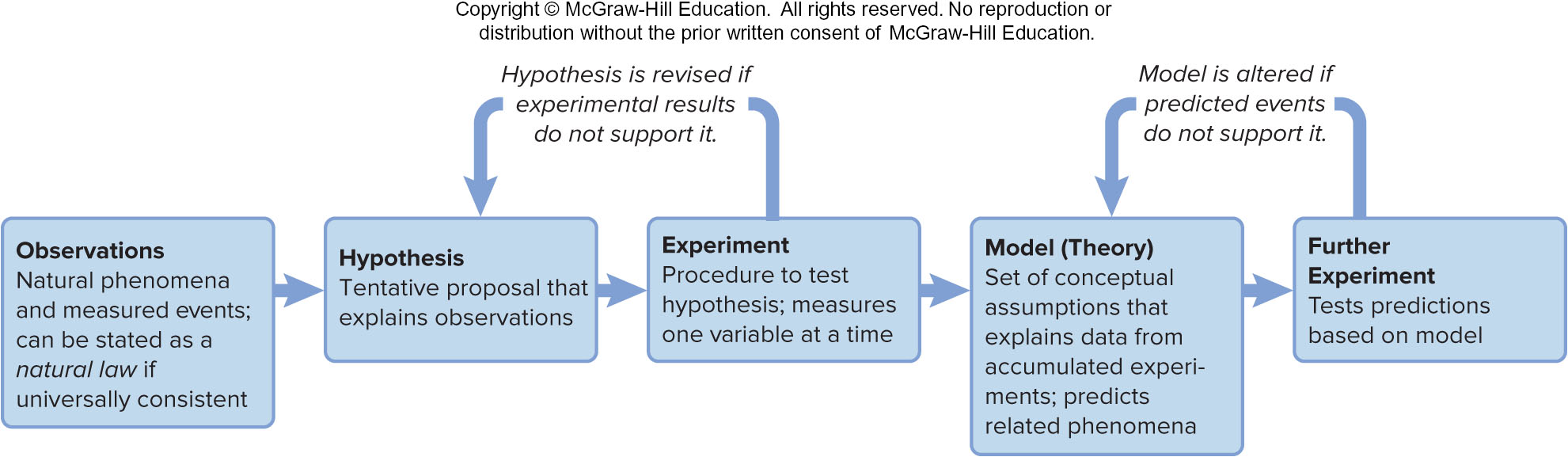 Fig 1.6
SI Base Units
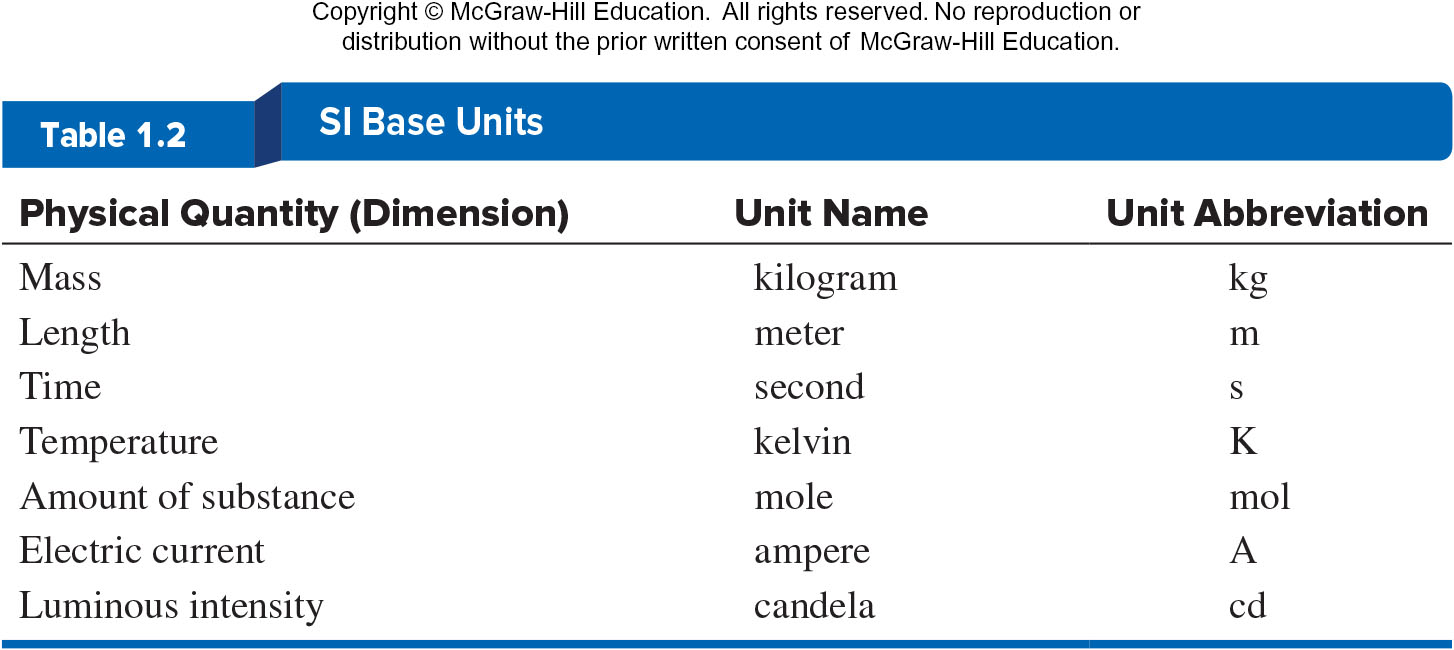 Table 1.2
Common Decimal Prefixes Used With SI Units
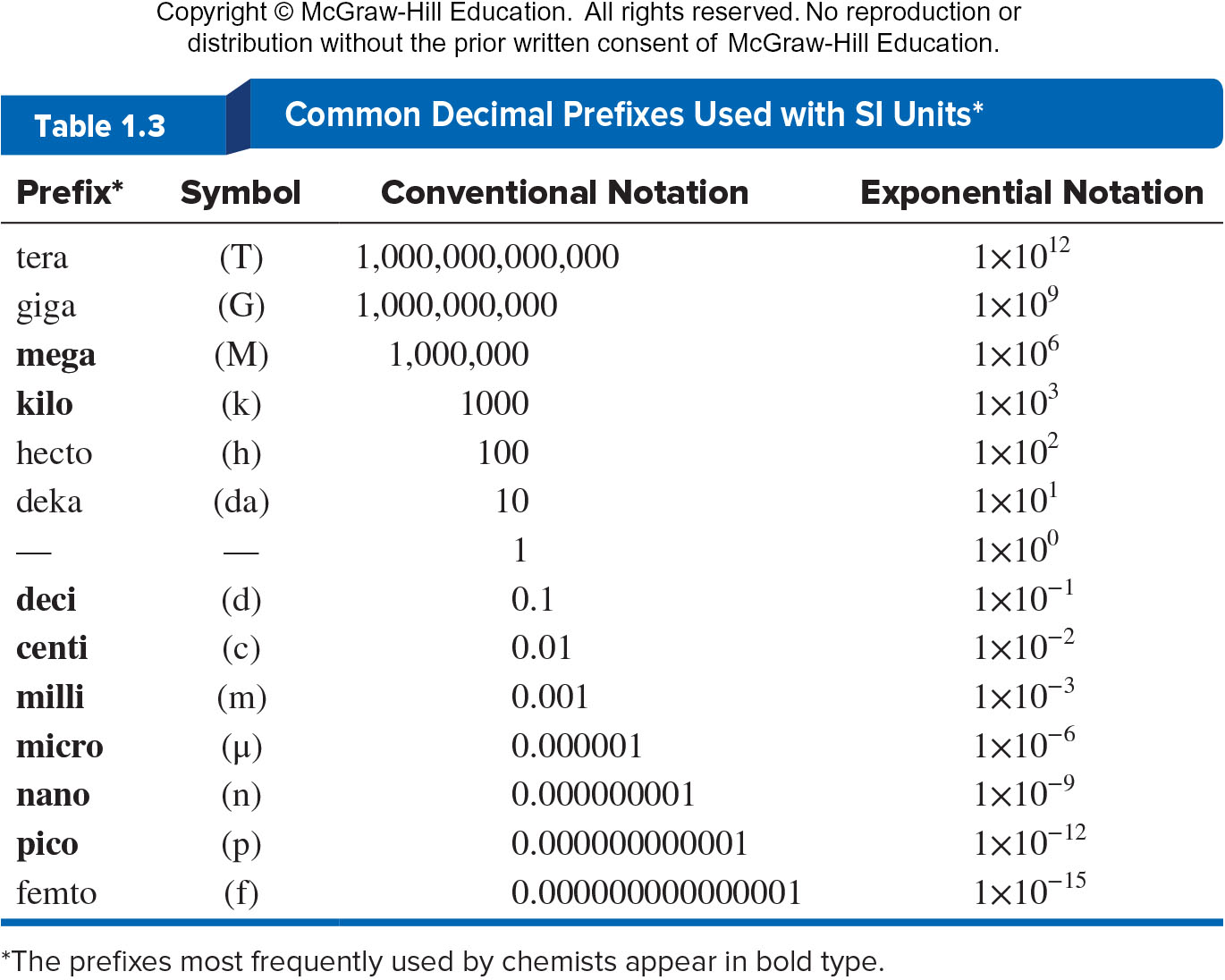 Table 1.3
Common SI-English Equivalent Quantities
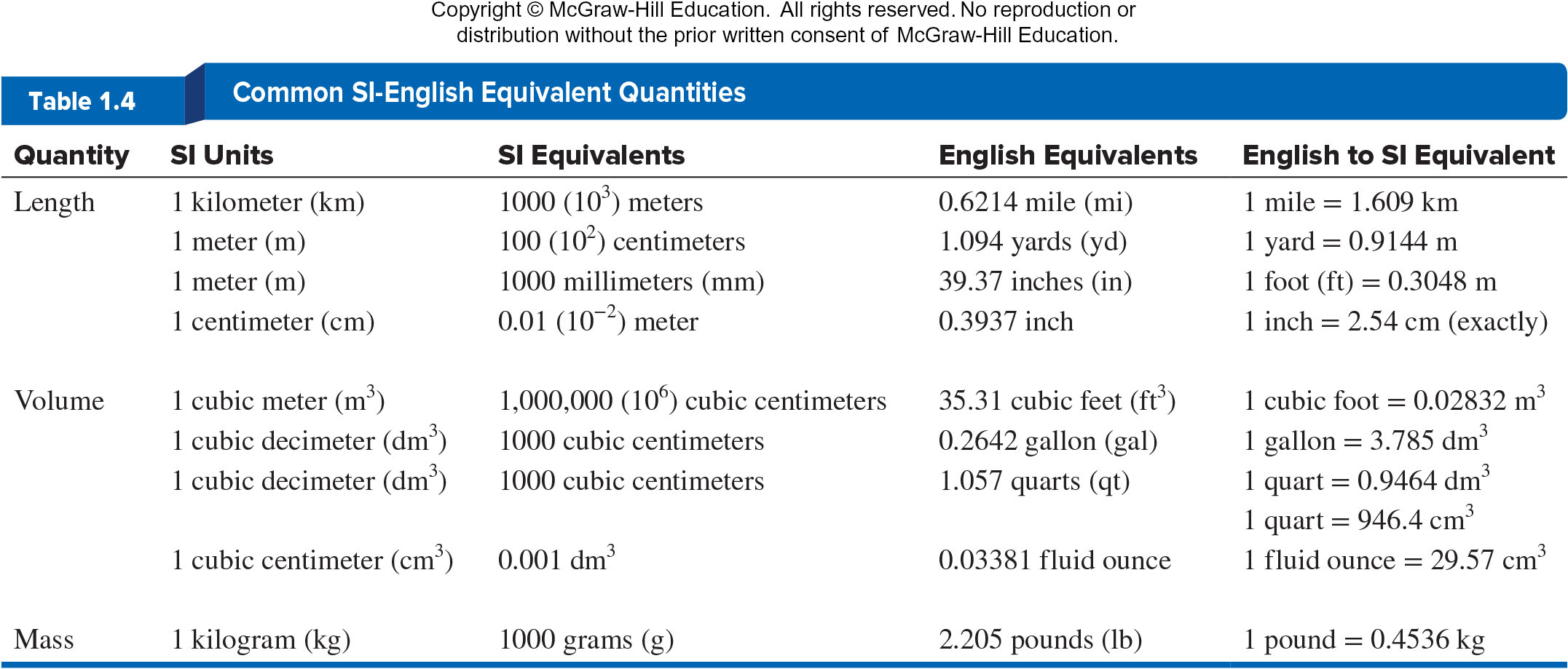 Table 1.4
Some Volume Relationships in SI
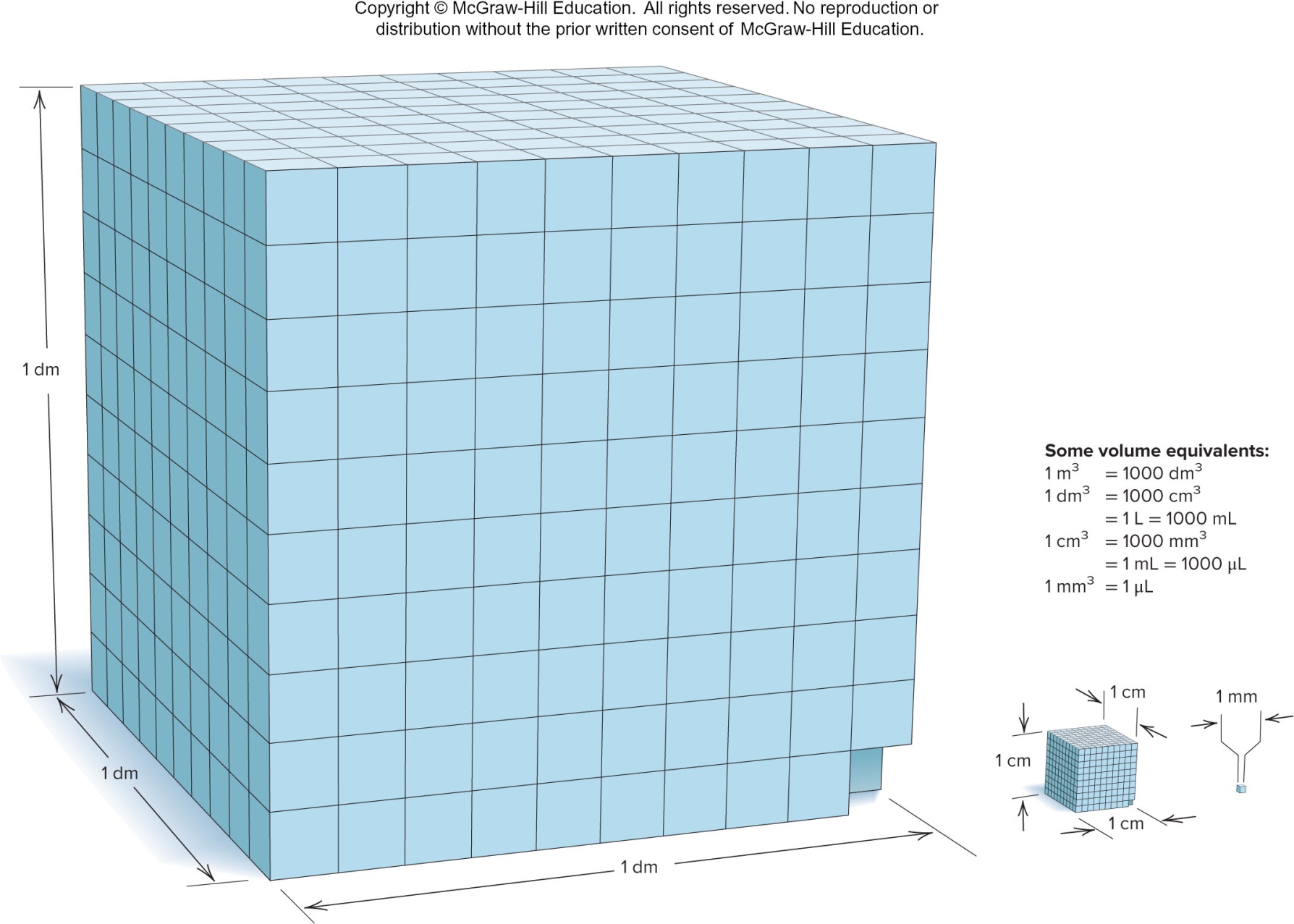 Fig 1.7
Common Laboratory Volumetric Glassware
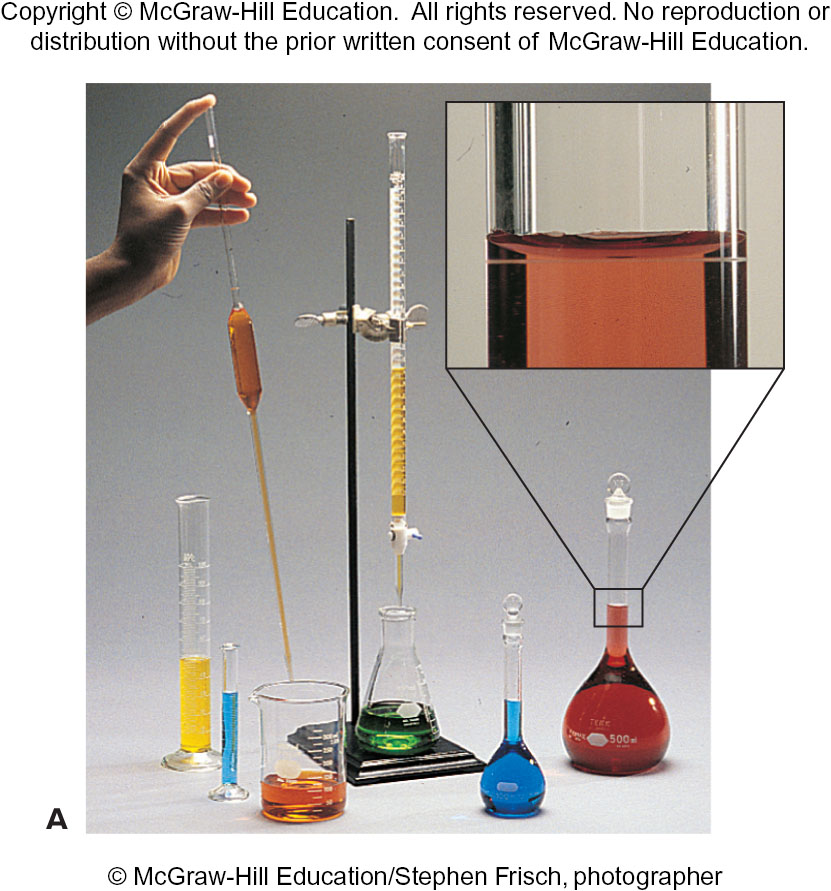 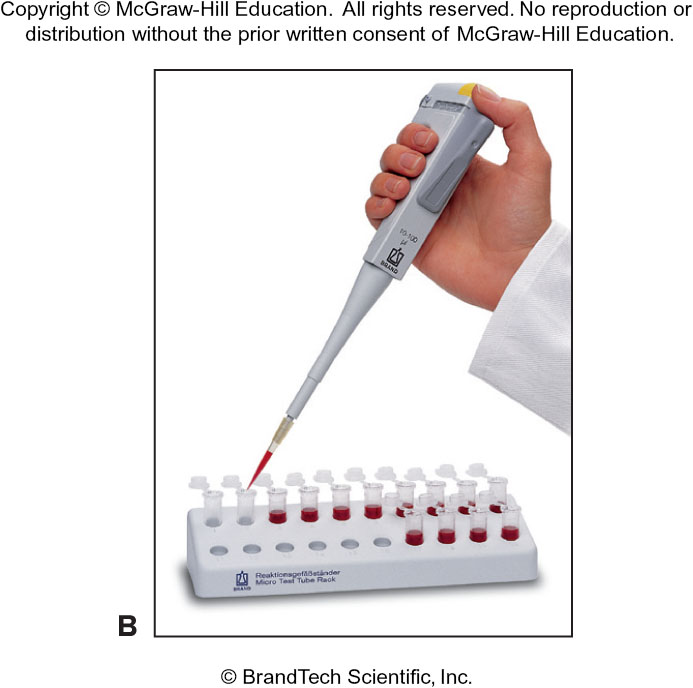 Fig 1.8
Quantities of Length (A), Volume (B), and Mass (C)
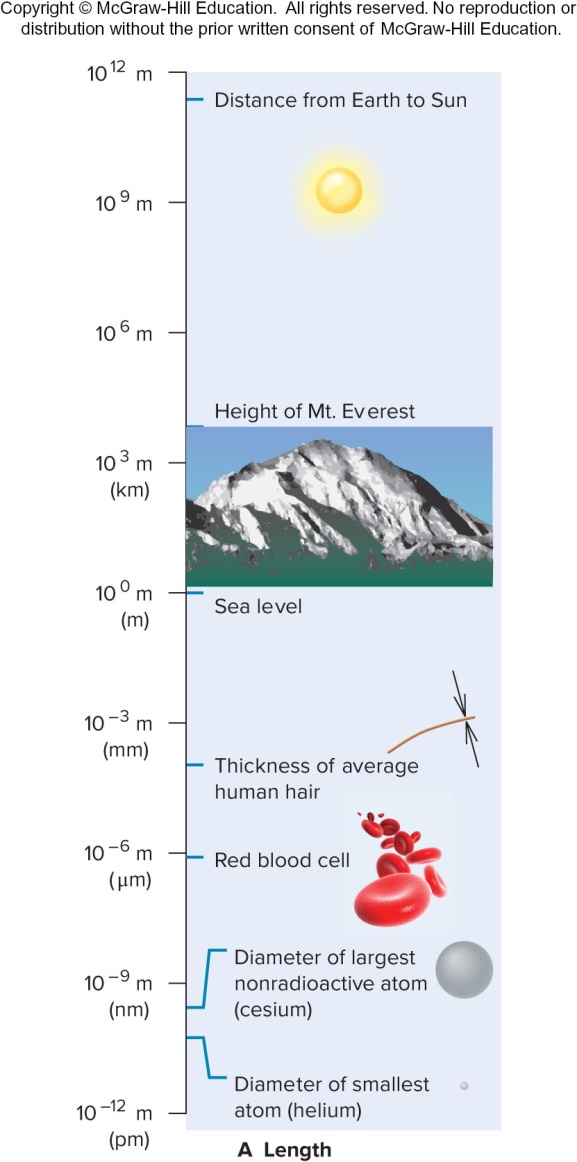 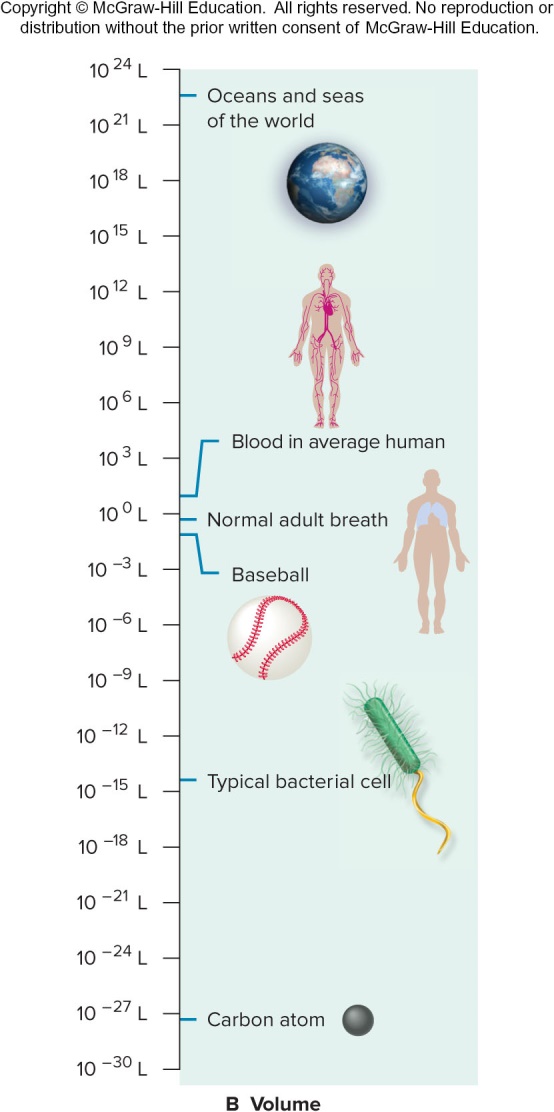 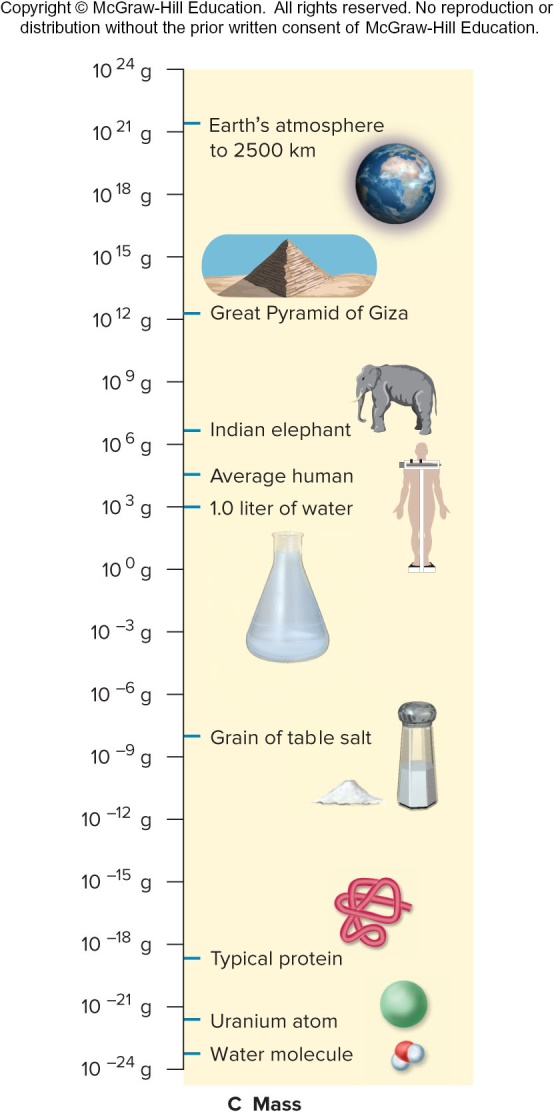 Fig 1.9
Chemical Problem Solving
Conversion Factors
Conversion Factor Problem
Systematic Approach to Solving Chemistry Problems
State Problem
 Plan
Clarify the known and unknown.
Suggest steps from known to unknown.
Prepare a visual summary of steps that includes conversion factors, equations, known variables.
Solution
Check
Comment
Follow-up Problem
Sample Problem 1.3 – Problem and Plan
Converting Units of Length
PROBLEM: To wire your stereo equipment, you need 325 centimeters (cm) of speaker wire that sells for $0.15/ft.  What is the price of the wire?
PLAN: We know the length (in cm) of wire and cost per length ($/ft). We have to convert cm to inches and inches to feet. Then we can find the cost for the length in feet.
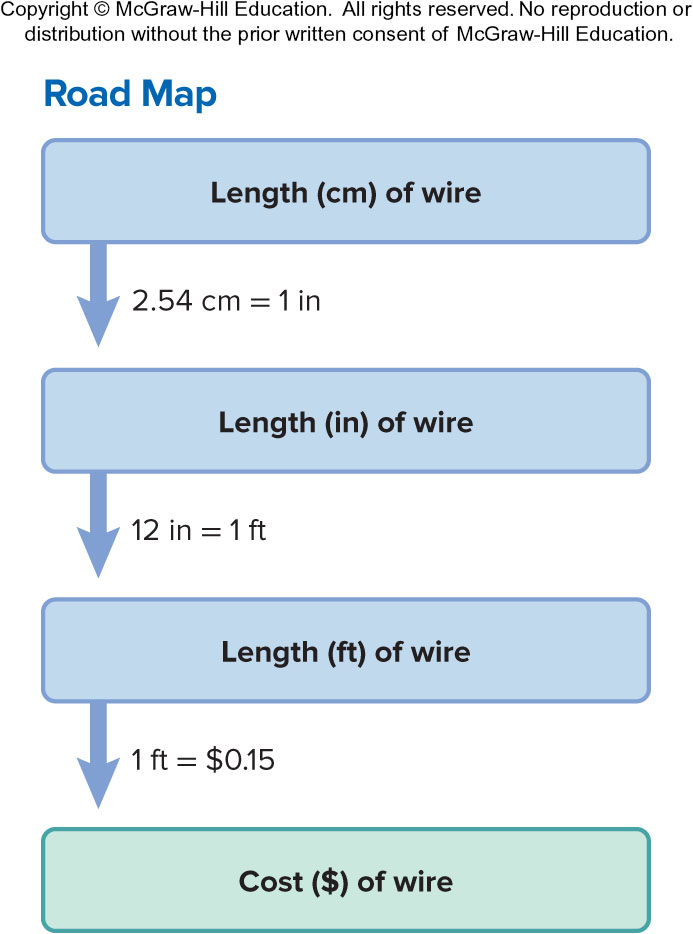 Sample Problem 1.3 - Solution
Sample Problem 1.4 – Problem and Plan
Converting Units of Volume
PROBLEM: A graduated cylinder contains 19.9 mL of water. When a small piece of galena, an ore of lead, is added, it sinks and the volume increases to 24.5 mL. What is the volume of the piece of galena in cm3 and in L?
PLAN: The volume of the galena is equal to the difference in the volume of the water before and after the addition.
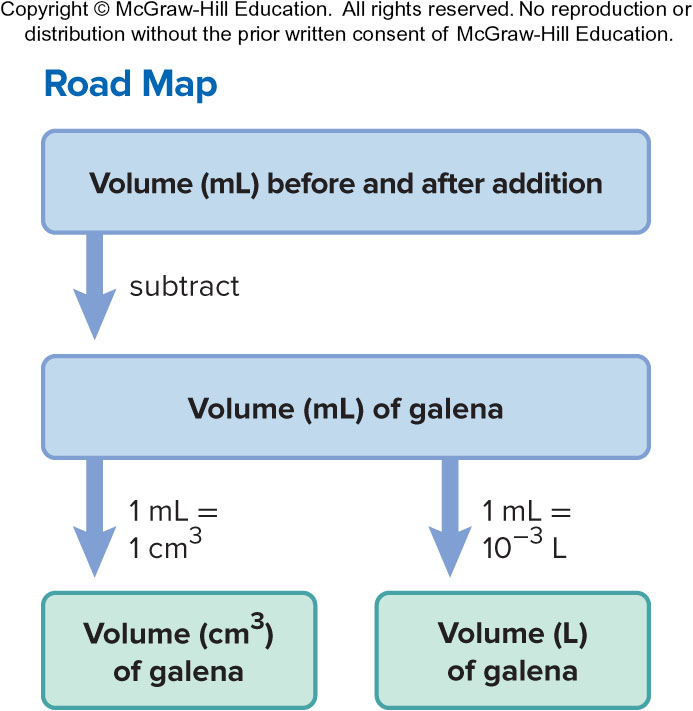 Sample Problem 1.4 - Solution
Sample Problem 1.5 – Problem and Plan
Converting Units of Mass
PROBLEM: Many international computer communications are carried out by optical fibers in cables laid along the ocean floor. If one strand of optical fiber weighs 1.19 x 10-3 lb/m, what is the mass (in kg) of a cable made of six strands of optical fiber, each long enough to link New York and Paris (a distance of 8.94 x 103 km)?
PLAN: The sequence of steps may vary but essentially we need to find the length of the entire cable and convert it to mass.
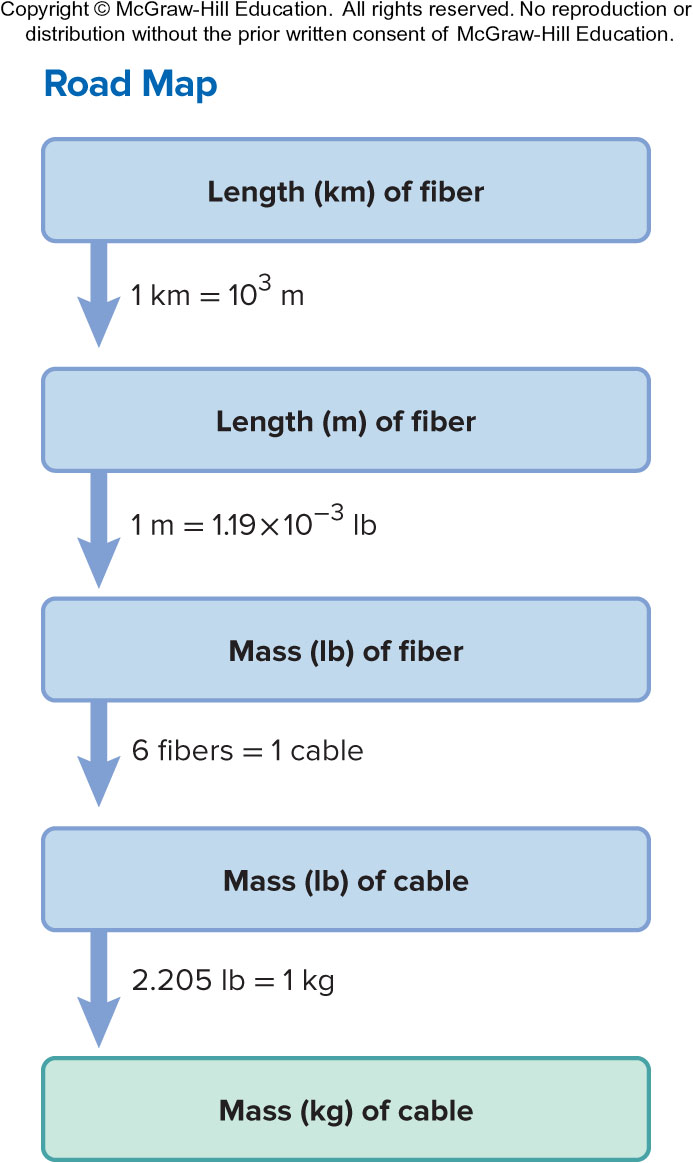 Sample Problem 1.5 - Solution
Sample Problem 1.6 – Problem and Plan
Converting Units Raised to a Power
PROBLEM: A furniture factory needs 31.5 ft2 of fabric to upholster one chair. Its Dutch supplier sends the fabric in bolts that hold exactly 200 m2. How many chairs can be upholstered with three bolts of fabric?
PLAN: We know the amount of fabric in one bolt in m2; multiplying the m2 of fabric by the number of bolts gives the total amount of fabric available in m2. We convert the amount of fabric from m2 to ft2 and use the conversion factor 31.5 ft2 of fabric = 1 chair to find the number of chairs (see the road map).
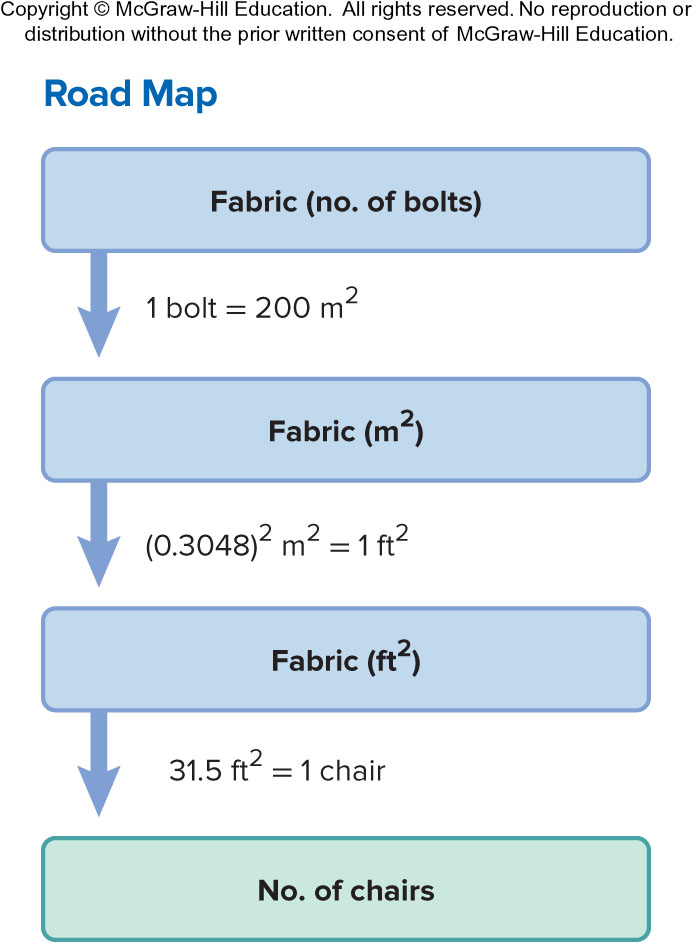 Sample Problem 1.6 - Solution
Density
Densities of Some Common Substances
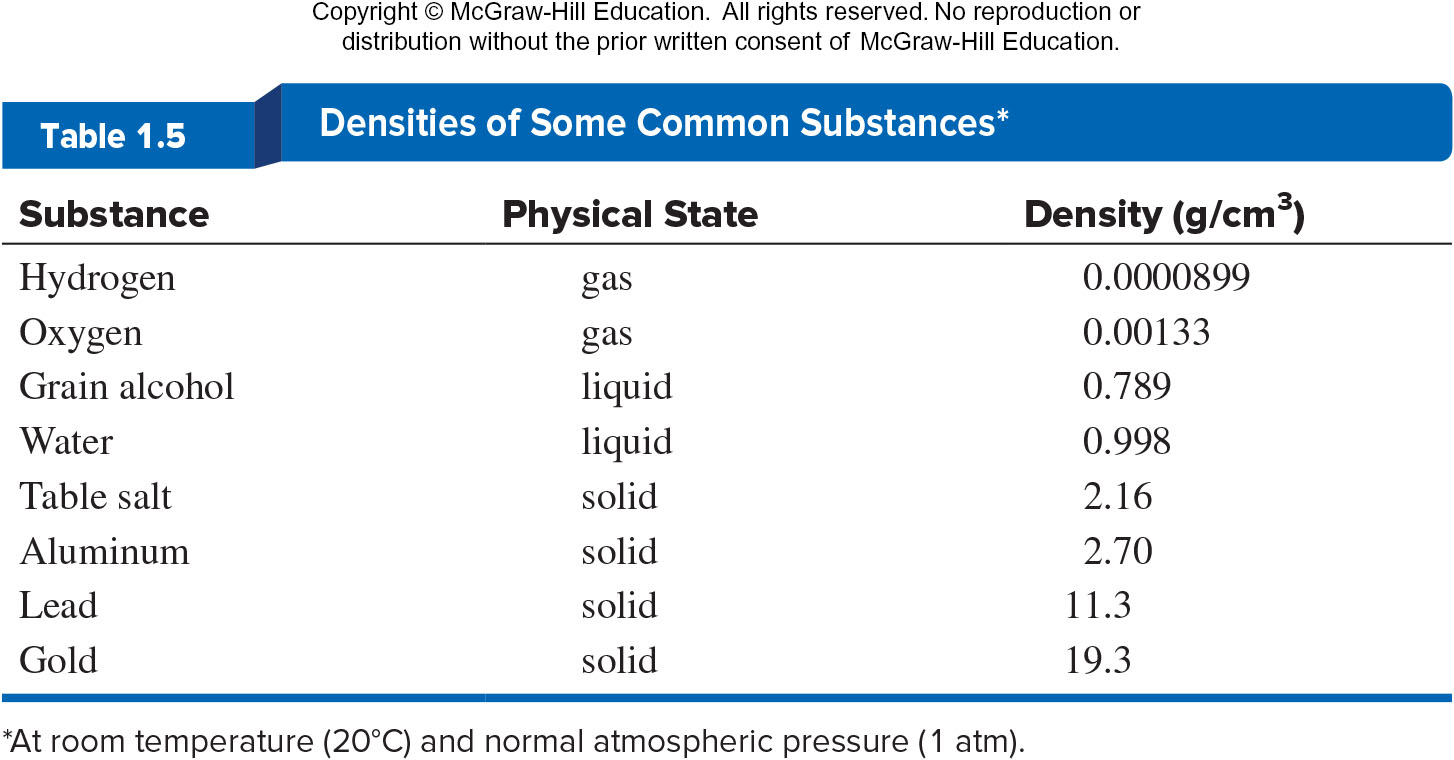 Sample Problem 1.7 – Problem and Plan
Calculating Density from Mass and Volume
PROBLEM: Lithium, a soft, gray solid with the lowest density of any metal, is a key component of advanced batteries. A slab of lithium weighs 1.49 x 103 mg and has sides that are 20.9 mm by 11.1 mm by 11.9 mm. Find the density of lithium in g/cm3.
PLAN: Density is expressed in g/cm3 so we need the mass in g and the volume in cm3.
Sample Problem 1.7 –Plan, Cont’d
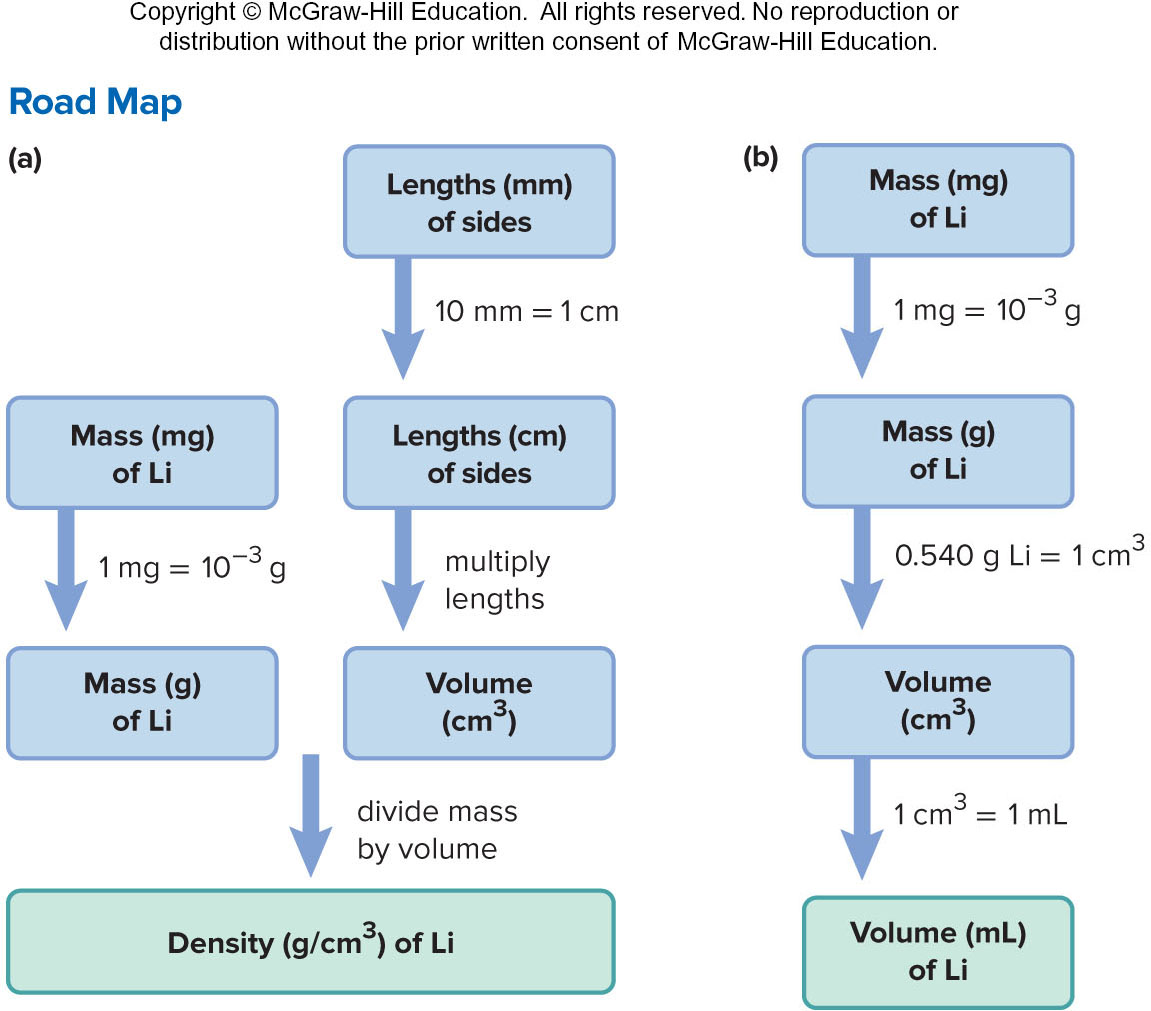 Sample Problem 1.7 - Solution
Some Interesting Temperatures
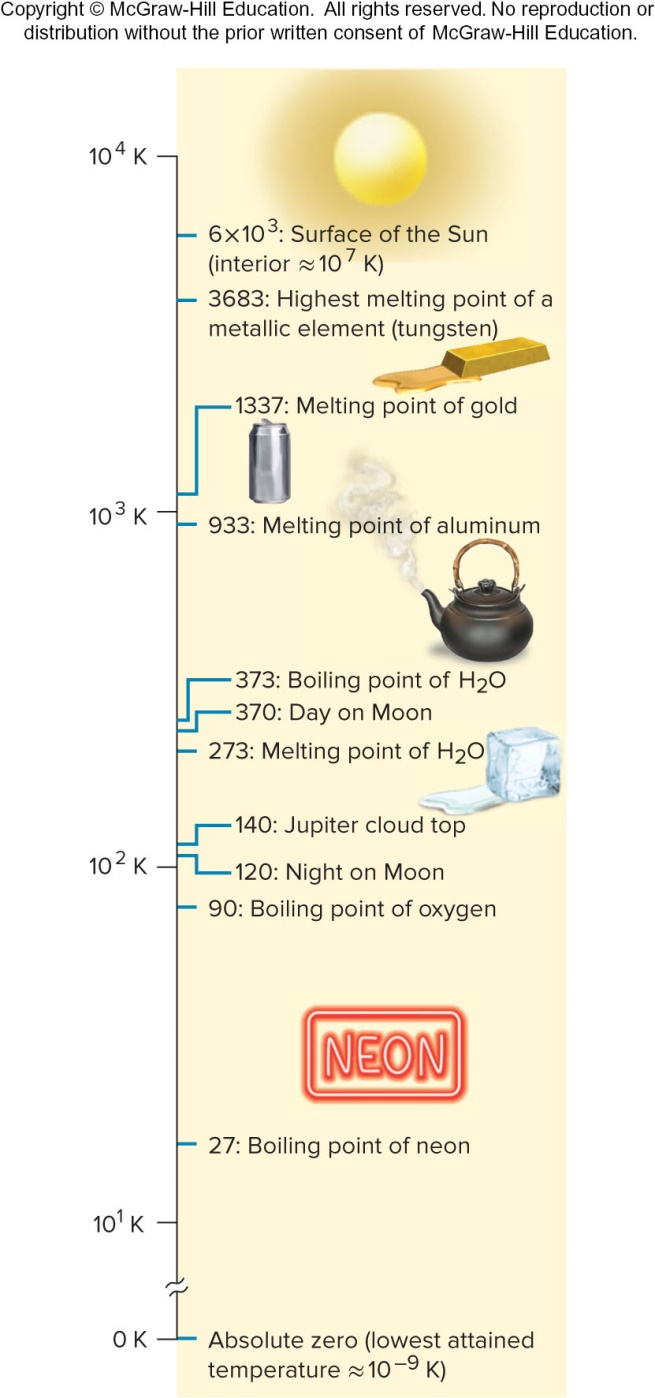 Fig 1.10
Freezing and Boiling Points of Water
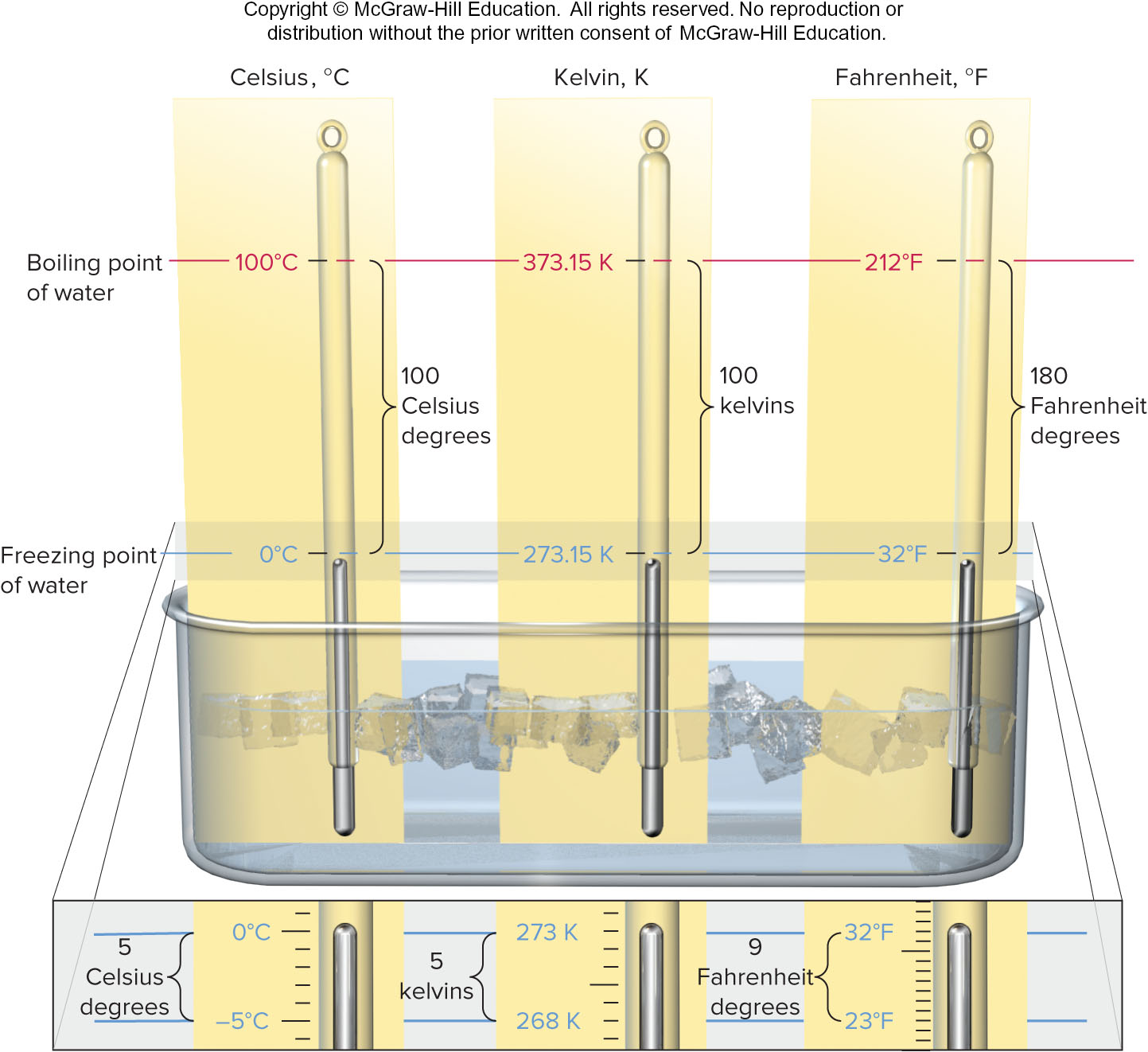 Fig 1.11
Temperature Scales
Kelvin (K) –  The “absolute temperature scale”  begins at  absolute zero and has only positive values. Note that the kelvin is not used with the degree sign (o).
Celsius (oC) –  The Celsius scale is based on the freezing and boiling points of water. This is the temperature scale used most commonly around the world. The Celsius and Kelvin scales use the same size degree although their starting points differ.
Fahrenheit (oF) – The Fahrenheit scale is commonly used in the U.S. The Fahrenheit scale has a different degree size and different zero points than both the Celsius and Kelvin scales.
Temperature Conversions
Sample Problem 1.8 – Problem, Plan and Solution
Extensive and Intensive Properties
Extensive properties are dependent on the amount of substance present; mass and volume, for example, are extensive properties.
Intensive properties are independent of the amount of substance; density is an intensive property.
Significant Figures
Every measurement includes some uncertainty. The rightmost digit of any quantity is always estimated.
The recorded digits, both certain and uncertain, are called significant figures.
The greater the number of significant figures in a quantity, the greater its certainty.
The Number of Significant Figures in a Measurement
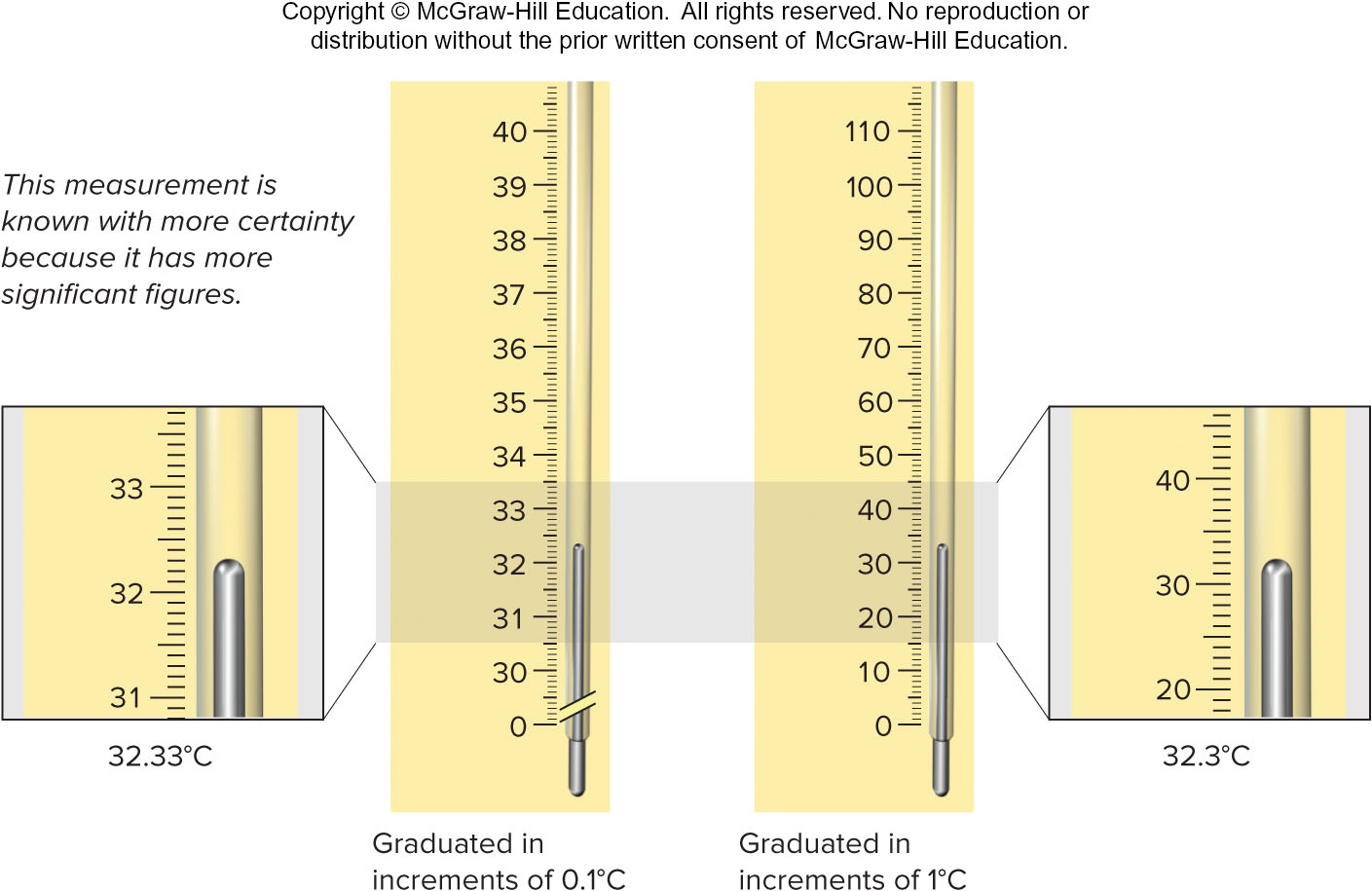 Fig 1.13
Determining Which Digits Are Significant
All digits are significant 
except zeros that are used only to position the decimal point.
Zeros that end a number are significant
whether they occur before or after the decimal point
as long as a decimal point is present.
1.030 mL has 4 significant figures.
5300. L has 4 significant figures.
If no decimal point is present
zeros at the end of the number are not significant.
5300 L has only 2 significant figures.
Sample Problem 1.9 – Problem and Plan
Determining the Number of Significant Figures
PROBLEM: For each of the following quantities, underline the zeros that are significant figures (sf), and determine the number of significant figures in each quantity.  For (d) to (f), express each in exponential notation first.
0.0030L 		(b) 0.1044g 	(c) 53.069L 
(d) 0.00004715m 	(e) 57,600.s	(f) 0.0000007160cm3
PLAN: We determine the number of significant figures by counting digits, paying particular attention to the position of zeros in relation to the decimal point, and underline zeros that are significant.
Sample Problem 1.9 - Solution
SOLUTION:
0.0030 L has 2 sf
(b) 0.1044 g has 4 sf
(c) 53,069 mL has 5 sf
0.00004715 m = 4.715 x 10-5 m has 4 sf
(e) 57,600. s = 5.7600 x 104 s  has 5 sf
(f) 0.0000007160 cm3 = 7.160 x 10-7 cm3 has 4 sf
Rules for Significant Figures in Calculations
Rules for Significant Figures in Calculations, Cont’d
Rules for Rounding Off Numbers
1. If the digit removed is more than 5,  the preceding number increases by 1. 
5.379 rounds to 5.38 if 3 significant figures are retained.
2. If the digit removed is less than 5,  the preceding number is unchanged. 
0.2413 rounds to 0.241 if 3 significant figures are retained.
3. If the digit removed is 5 followed by zeros or with no following digits, the preceding number increases by 1 if it is odd and remains unchanged if it is even.
17.75 rounds to 17.8, but 17.65 rounds to 17.6. 
If the 5 is followed by other nonzero digits, rule 1 is followed:
17.6500 rounds to 17.6, but 17.6513 rounds to 17.7
Rules for Rounding Off Numbers, Cont’d
4. Be sure to carry two or more additional significant figures through a multistep calculation and round off the final answer only.
Significant Figures in the Lab
The measuring device used determines the number of significant digits possible.
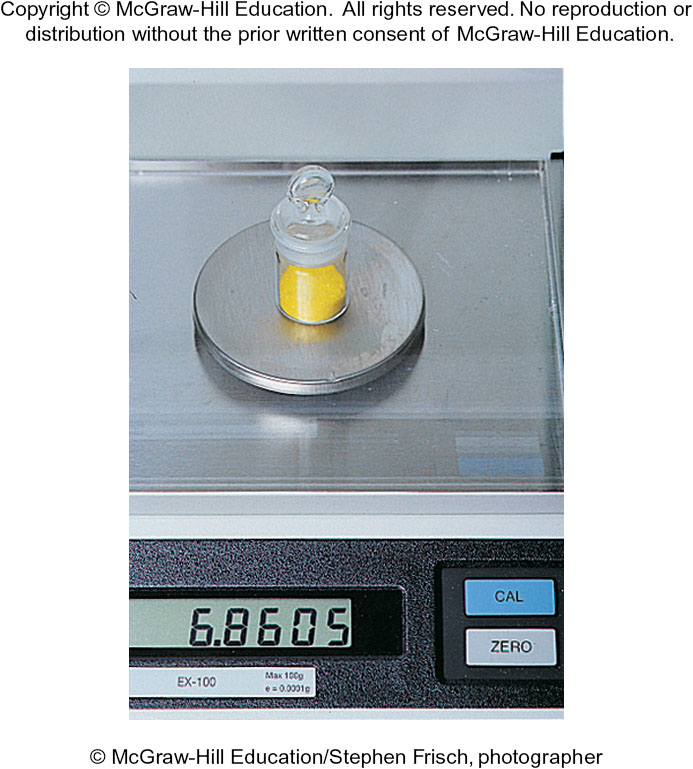 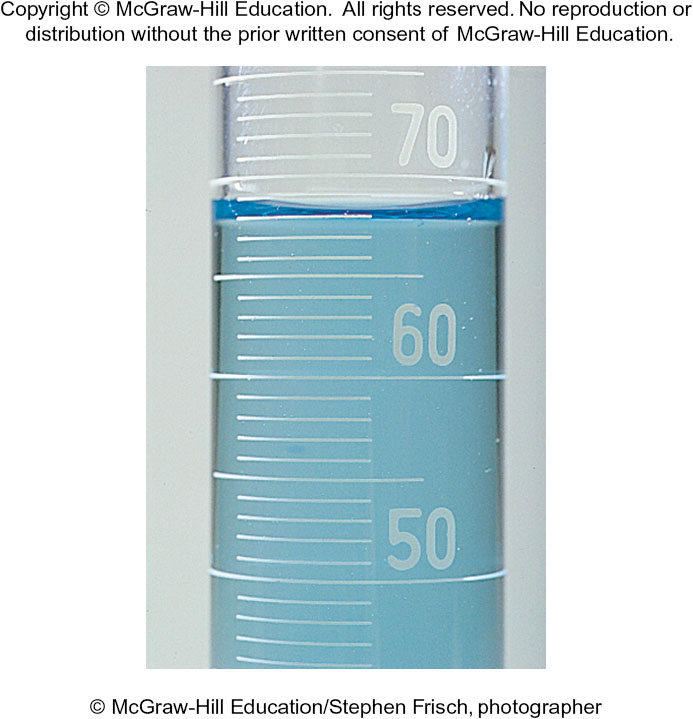 Fig 1.14
Exact Numbers
Exact numbers have no uncertainty associated with them.
Numbers may be exact by definition:
1000 mg	= 1 g
60 min 	= 1 hr
2.54 cm 	= 1 in
Numbers may be exact by count:
exactly 26 letters in the alphabet
Exact numbers do not limit the number of significant digits in a calculation.
Sample Problem 1.10 – Problem and Plan
Sample Problem 1.10 - Solution
Precision, Accuracy, and Error
Precision refers to how close the measurements in a series are to each other.
Accuracy refers to how close each measurement is to the actual value.
Systematic error produces values that are either all higher or all lower than the actual value.
This error is part of the experimental system.
Random error produces values that are both higher and lower than the actual value.